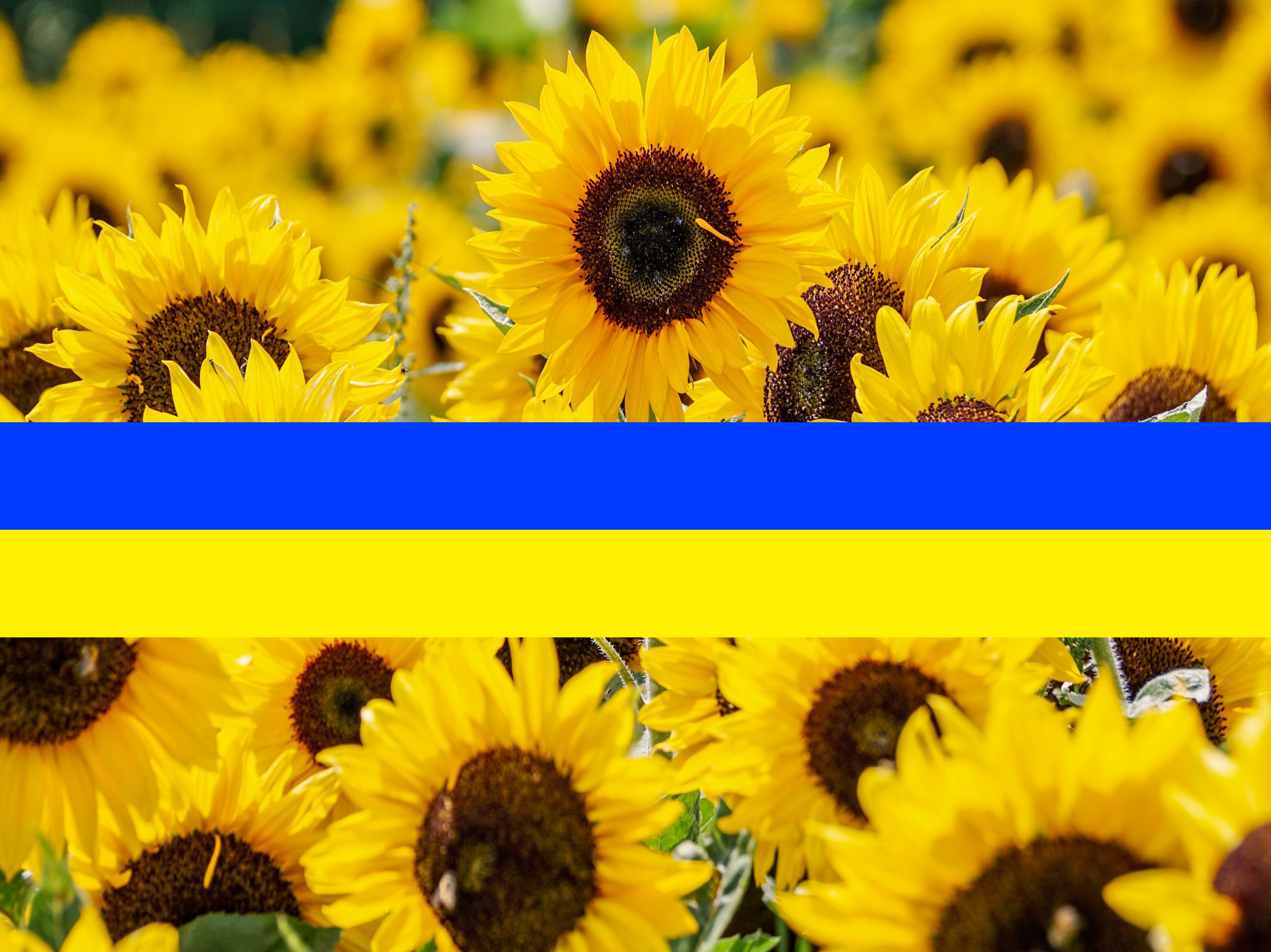 «Герої рідного краю»
 День захисників і захисниць
Підготувала:
Вчитель 5-Б класу
Нікітіна Я.О.
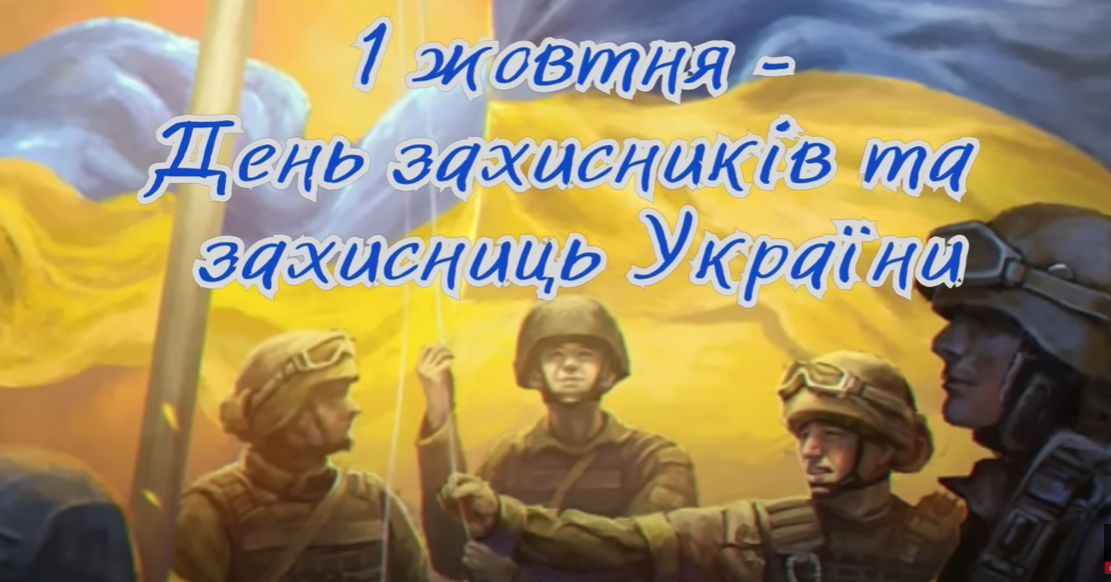 Свято було затверджене указом 
Президента України 
Петра Порошенка від 14 жовтня 2014 року
та мало назву «День захисника України»
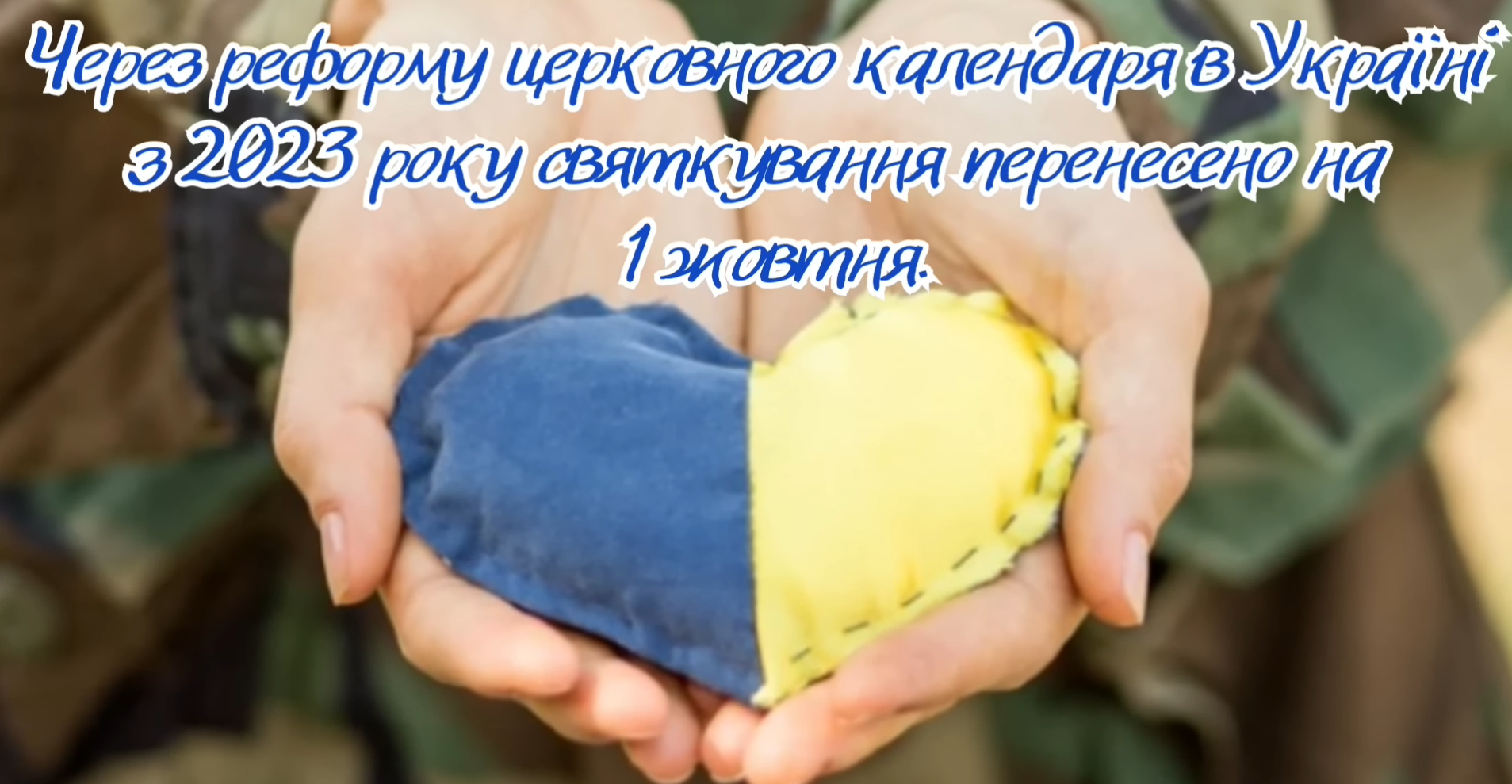 Пізніше президент України
 Володимир Зеленський підписав 
Закон про перейменування свята
 на «День захисників та захисниць України»
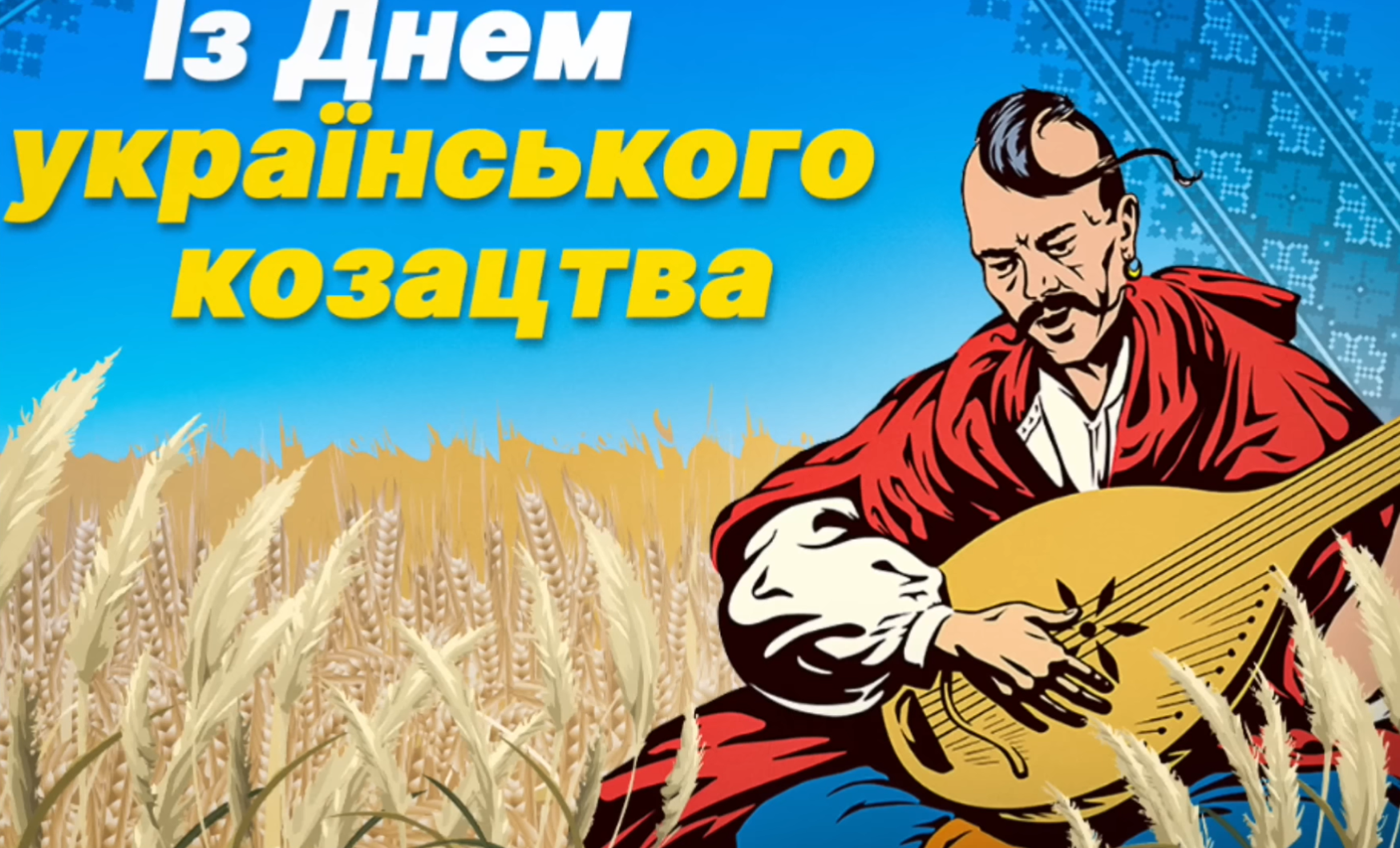 1 жовтня ми відзначаємо 
ще одне свято – 
День українського 
козацтва.
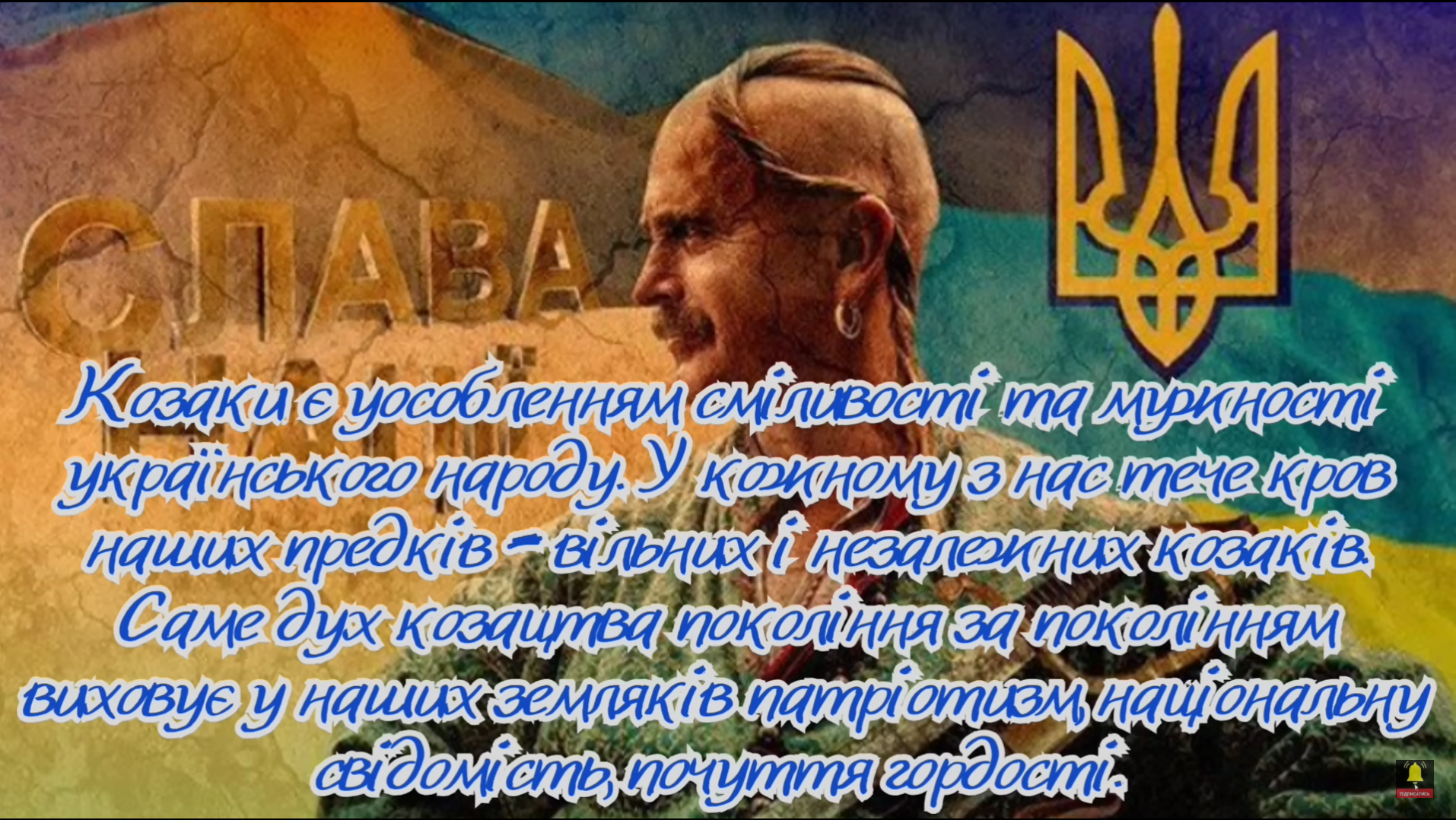 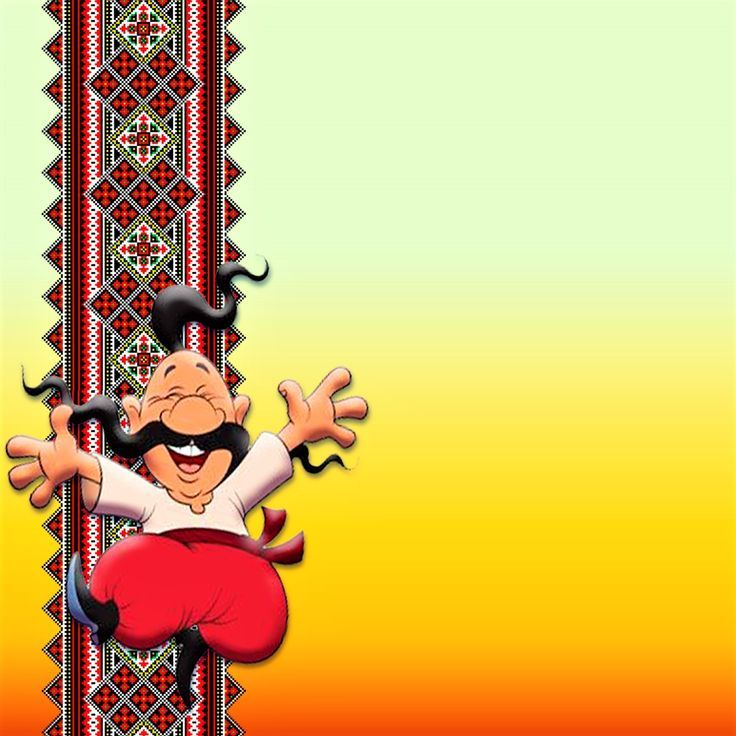 Козацька
 вікторина
https://www.youtube.com/watch?v=ZvuHrVW7Tls
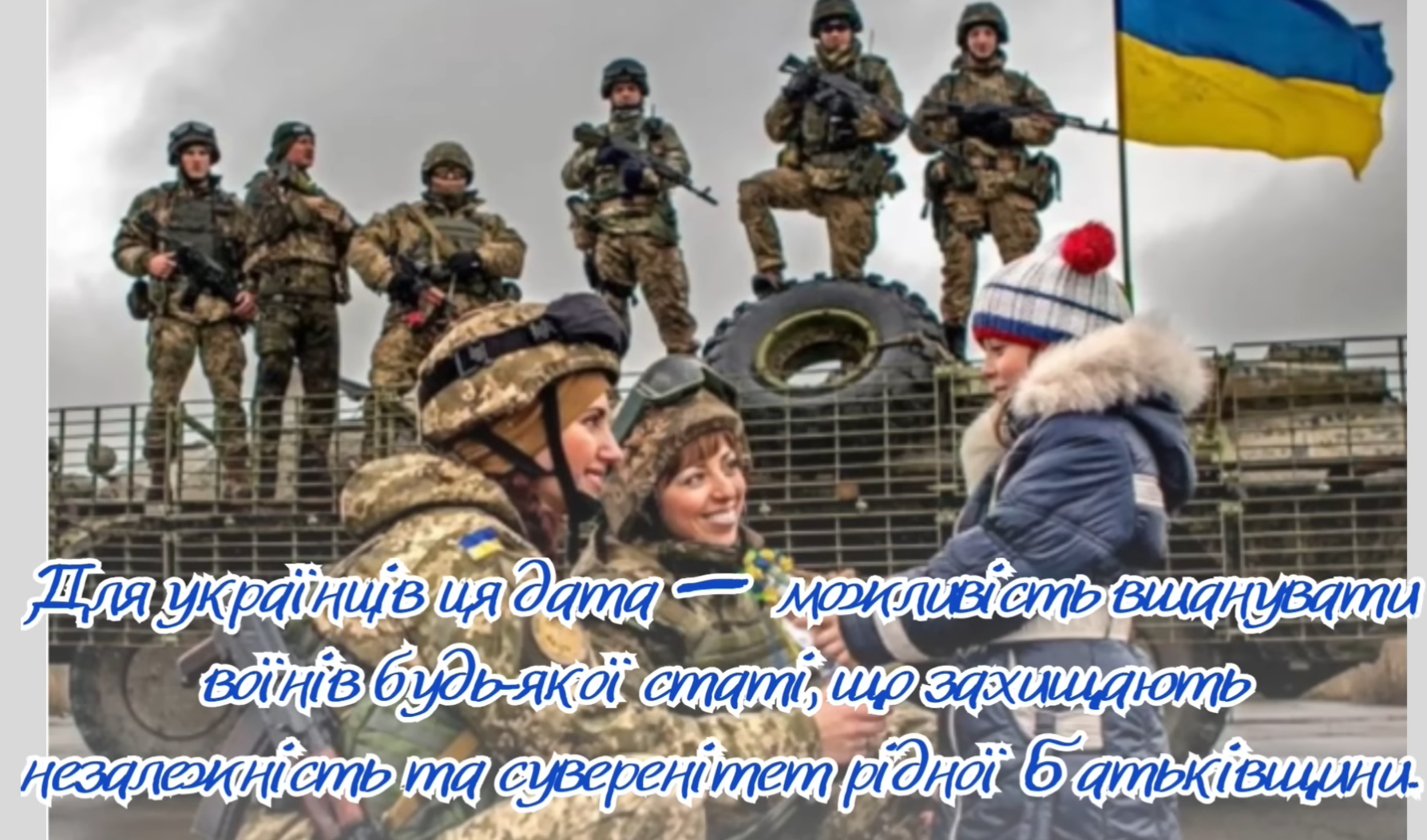 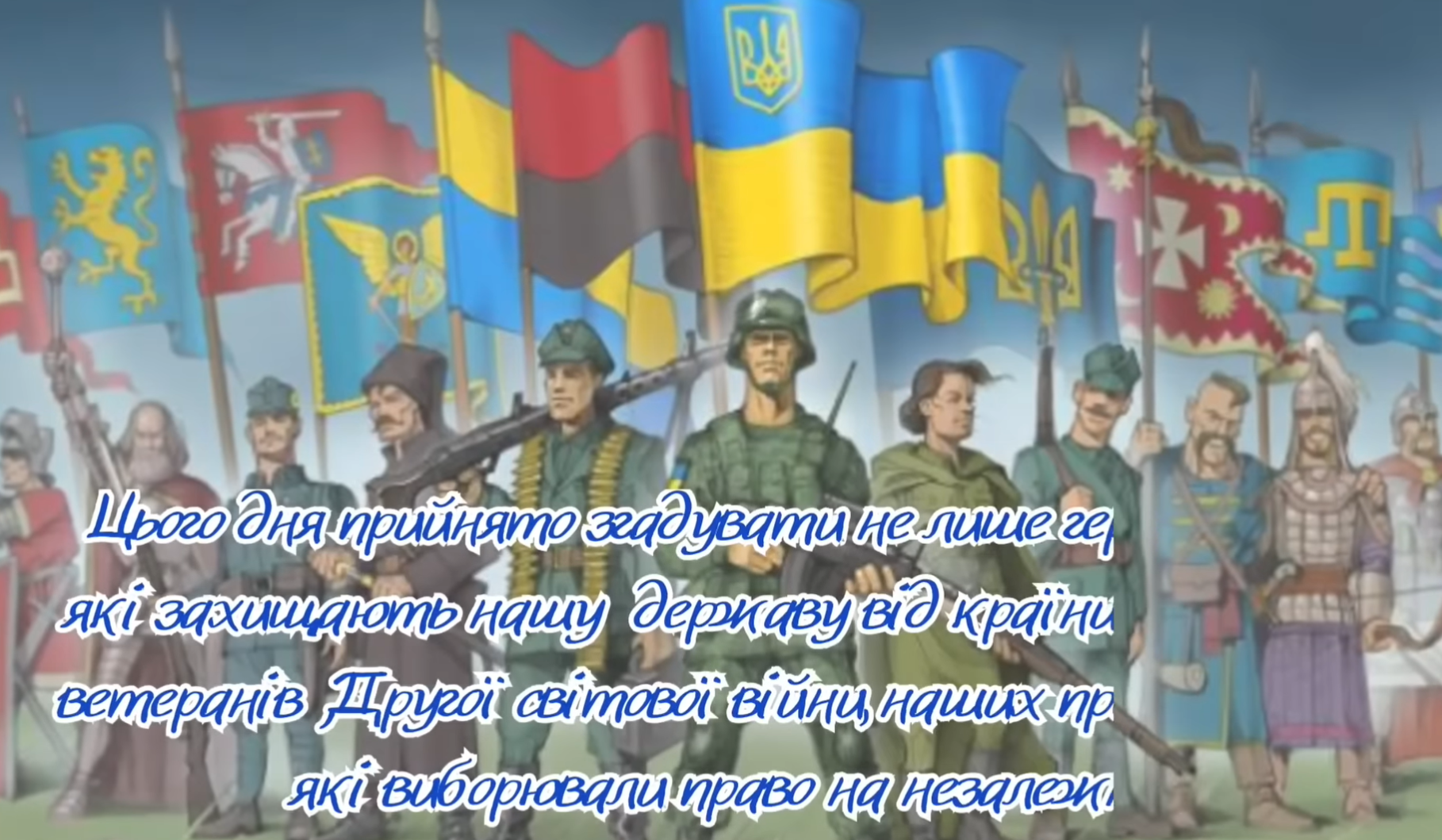 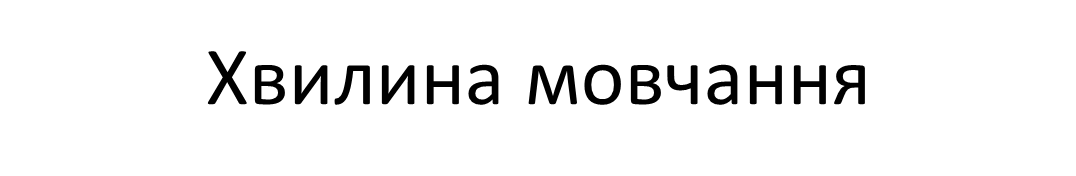 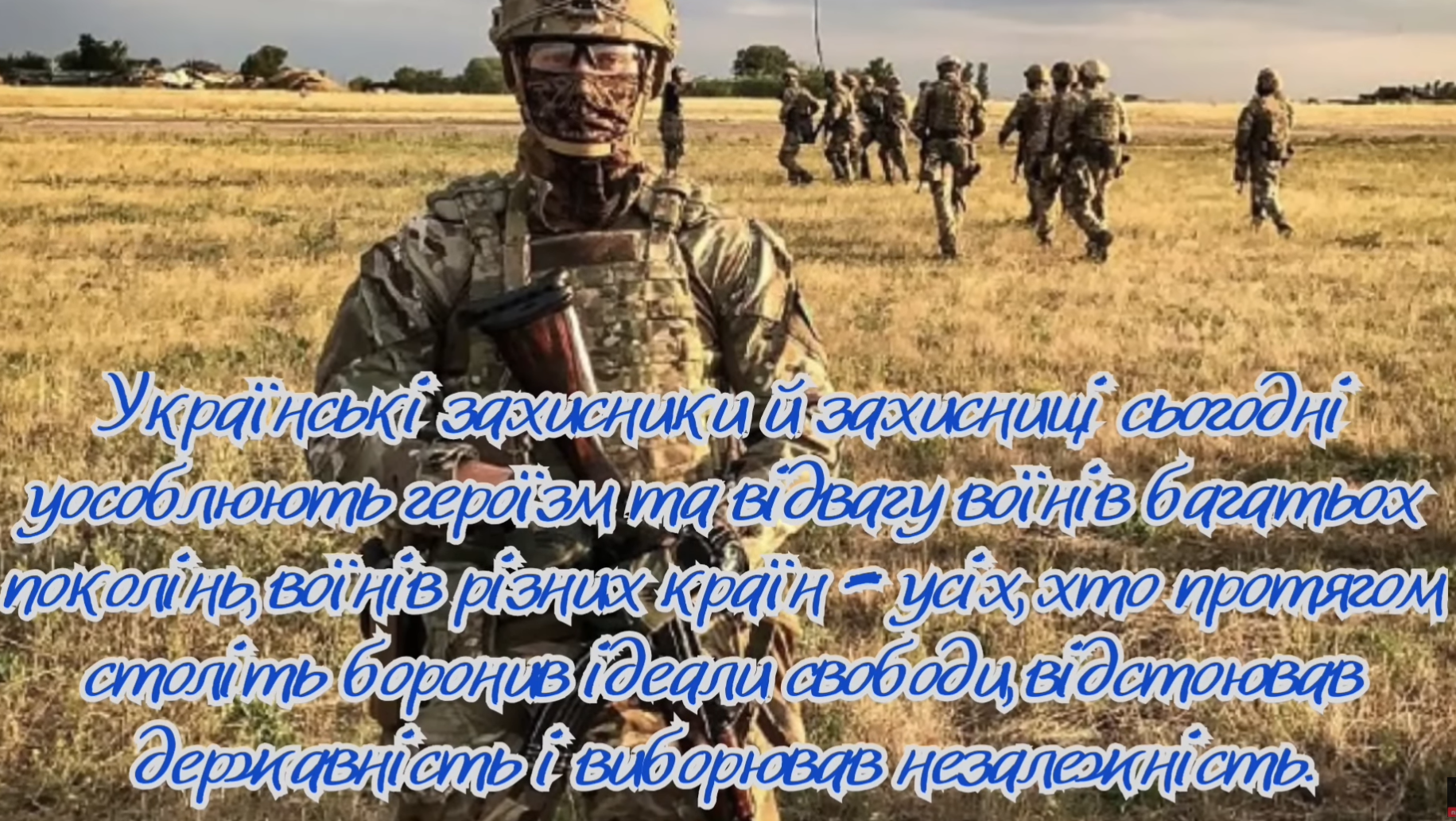 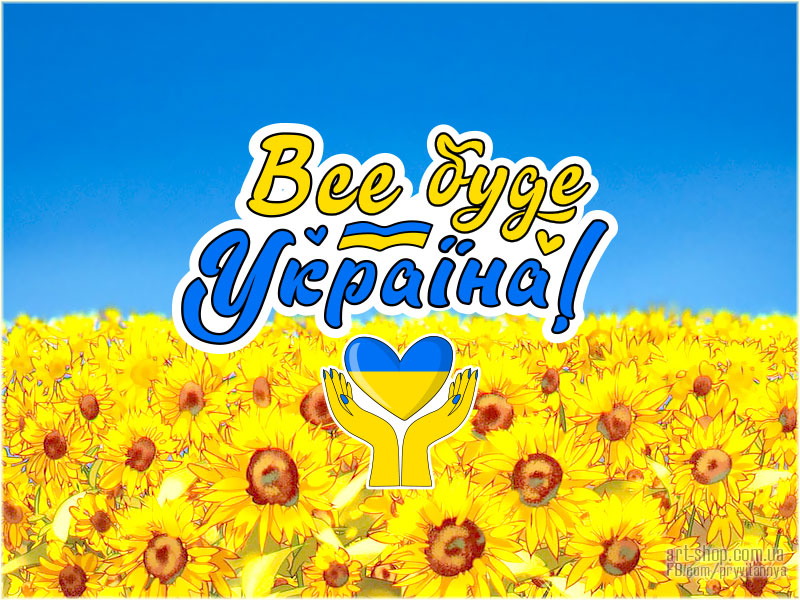 Дякую             за увагу!